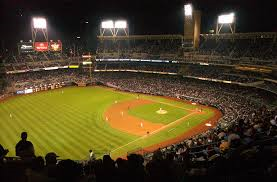 Cubs Win, Cubs Win
Baseball Curses:
The End of the Billy Goat Curse
The Curse of the Billy Goat
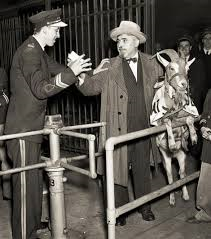 On 10/06/45, bar owner Billy Sianis brought “Murphy”, the mascot for the Billy Goat Tavern, to Game 4 of the 1945 World Series

Sianis had a ticket for “Murphy”

The goat was refused admission because he smelled so bad
1945 World Series – Detroit Tigers vs. Chicago Cubs
The Curse of the Billy Goat
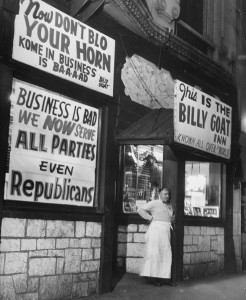 “You are never going to win the World Series because you insulted my goat!”
The Curse of the Billy Goat
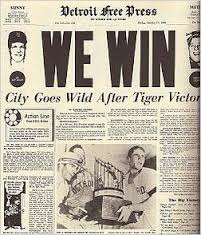 The Cubs lost Game 4 and two of the next three games

After the World Series, Sianis sent a message to Cubs owner P.K. Wrigley that said:
Who stinks now?
The Curse of the Billy Goat ended in 2016
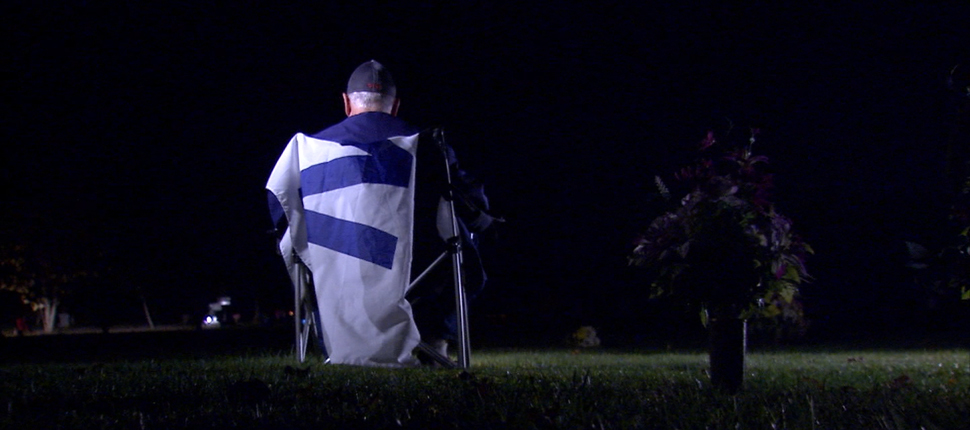 [Speaker Notes: Link to article  http://www.wthr.com/article/cubs-fan-shares-world-series-with-late-father-at-greenwood-cemetery]
The Curse of the Billy Goat ended in 2016
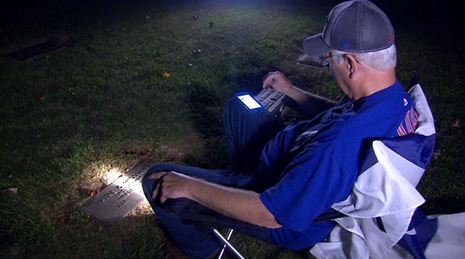 [Speaker Notes: Link to article http://www.wthr.com/article/cubs-fan-shares-world-series-with-late-father-at-greenwood-cemetery]
The Curse of the Bambino
In 1920, the Boston Red Sox were  baseball’s most successful team; the Yankees had never won a championship

In 1920, Red Sox owner, Harry Frazee, sold Babe Ruth to the New York Yankees for $100,000 and a $300,000 loan (secured by Fenway Park). Reasons:
Help pay for girl friend’s Broadway play
Pay off debts to previous Red Sox owner, Joe Lanin

In the next three years, Frazee sold more of his best players to the Yankees
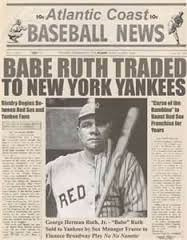 The Curse of the Bambino
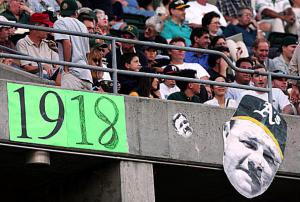 The Yankees won their first World Series in 1923
Four of their eight positional players were former Red Sox
Four of their five starting pitchers were former Red Sox

Since 1920, the Yankee have won 26 World Series

The Red Sox did not win their first World Series (since 1918) until 2004
The Curse of Captain Eddie
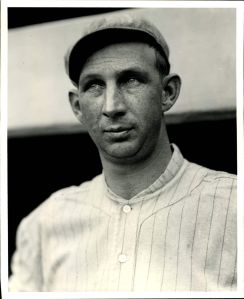 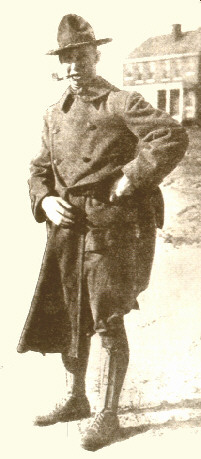 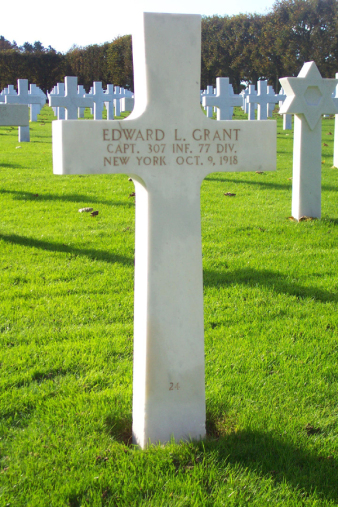 NY Giants OF and Army Captain, Eddie Grant, was killed in WWI
The Curse of Captain Eddie
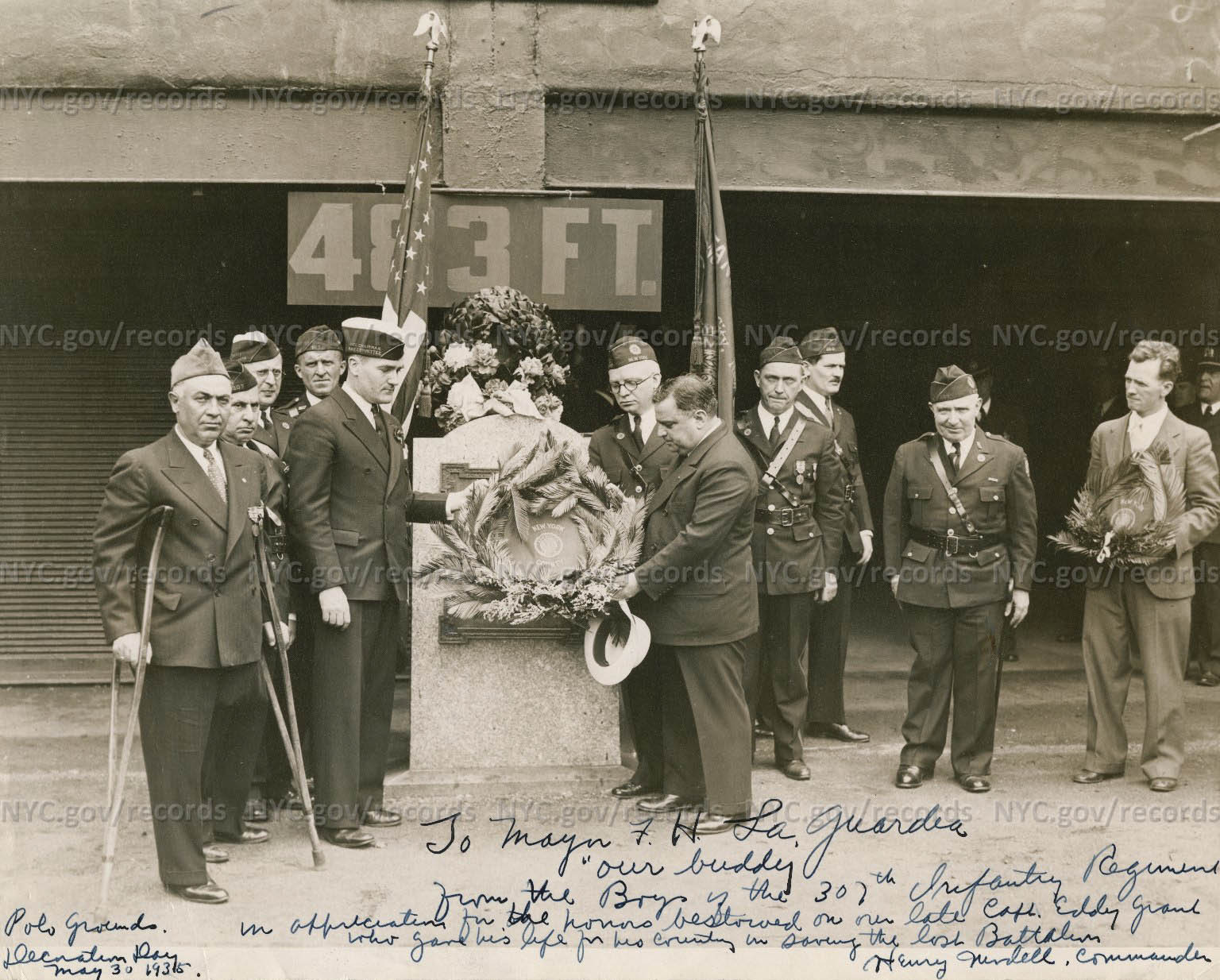 The Giants installed a plaque in the Polo Grounds honoring Captain Grant

When the Giants moved to San Francisco in 1958, they took the plaque to be displayed Candlestick Park
The Curse of Captain Eddie
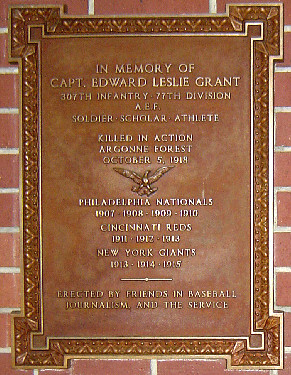 The plaque was lost

Despite mounting a new plaque, the curse continued for 52 years - until 2010
The Curse of Rocky Colavito
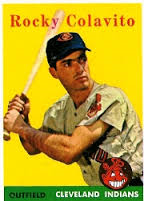 On April 17, 1960 – the Indians traded popular outfielder, Rocky Colavito, to the Detroit Tigers for Harvey Kuenn
The year before, Colavito led the AL in home runs
The year before, Kuenn led the AL in highest batting average


The trade was made to blunt Colavito’s popularity and salary demands
The Curse of Rocky Colavito
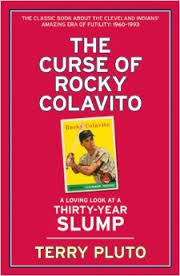 The Indians have not won a World Series since the trade
The Curse of Rocky Colavito (more proof)
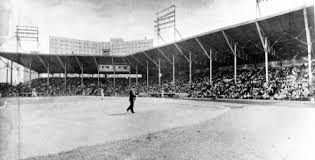 On the day of the trade, the Indians were playing an exhibition game with the White Sox at Russwood Park in Memphis, Tennessee
The Curse of Rocky Colavito (more proof)
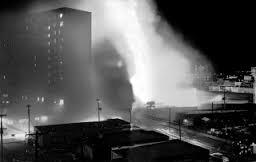 Five hours after the game ended, the park burned down!